1
Španělská lingvistika I
2. Morfologie španělštiny
(10)

doc. Mgr. Petr Stehlík, Ph.D. 
ÚRJL FF MU
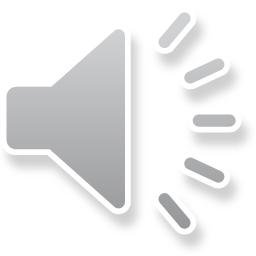 Prefijación
2
Características definitorias:
a) Posición antepuesta
b) Modificación semántica de la base
c) Incapacidad para cambiar la categoría gramatical        	de la 	base (derivación homogénea)
d) Carácter átono
e) Morfema libre o ligado (trabado)

Ejemplos: 	admisible 	> 	inadmisible
				clima 		> 	microclima
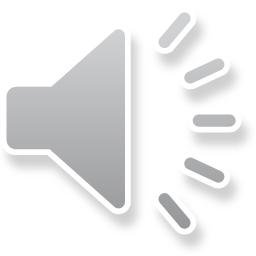 Prefijación
3
Características definitorias:
a) Posición antepuesta
b) Modificación semántica de la base
c) Incapacidad para cambiar la categoría gramatical        	de la 	base (derivación homogénea)
d) Carácter átono
e) Morfema libre o ligado (trabado)

Ejemplos: 	admisible	> 	inadmisible
				clima 		> 	microclima
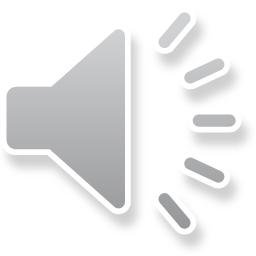 Clasificación de los prefijos
4
Criterio funcional
Prefijos preposicionales, adjetivales, adverbiales

Criterio semántico
a) Prefijos apreciativos vs. significativos
b) Campos semánticos (prefijos de lugar, de tiempo, de negación, 		de intensificación, de cantidad…)
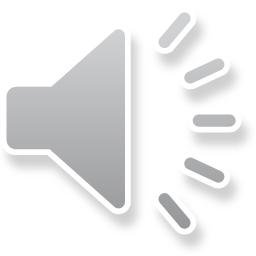 Clasificación de los prefijos
5
Criterio funcional
Prefijos preposicionales, adjetivales, adverbiales

Criterio semántico
a) Prefijos apreciativos vs. significativos
b) Campos semánticos (prefijos de lugar, de tiempo, de negación, 		de intensificación, de cantidad…)
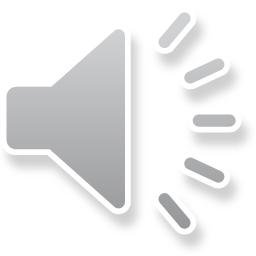 Prefijos transcategorizadores
6
Prefijación = derivación homogénea (vs. sufijación)
Pero:
campaña antitabaco / proaborto 
llave multiuso(s), envase monodosis

Explicaciones: 
1) prefijo transcategorizador
2) sufijo cero (antialcohol(-ico))
3) uso preposicional (anti-, pro-, inter-)
4) construcciones apositivas N + N
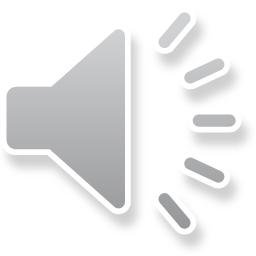 Prefijos transcategorizadores
7
Prefijación = derivación homogénea (vs. sufijación)
Pero:
campaña antitabaco / proaborto 
llave multiuso(s), envase monodosis

Explicaciones: 
1) prefijo transcategorizador
2) sufijo cero (antialcohol(-ico))
3) uso preposicional (anti-, pro-, inter-)
4) construcciones apositivas N + N
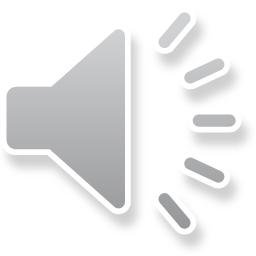 Interfijación
8
La inserción de un morfema átono (interfijo) entre la base y el sufijo.

Problemas:
No se trata de un mecanismo de formación de palabras activo.
La mayoría de los interfijos no aportan ningún siginificado a la palabra formada (mujer-c-ita, buen-ec-ito, hum-ar-eda…).
Los interfijos con función semántica (cant-urr-ear, llor-iqu-ear, vent-arr-ón…) coinciden con sufijos apreciativos.
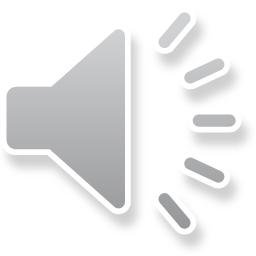 Interfijación
9
La inserción de un morfema átono (interfijo) entre la base y el sufijo.

Problemas:
No se trata de un mecanismo de formación de palabras activo.
La mayoría de los interfijos no aportan ningún siginificado a la palabra formada (mujer-c-ita, buen-ec-ito, hum-ar-eda…).
Los interfijos con función semántica (cant-urr-ear, llor-iqu-ear, vent-arr-ón…) coinciden con sufijos apreciativos.
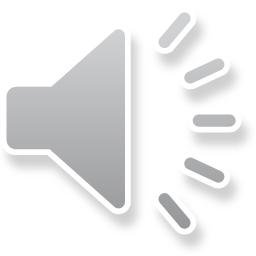 ¿Interfijos o infijos?
10
Infijo: interrumpe la raíz de la palabra, no se inserta entre la base y el sufijo.

Carlos > Carl-it-os
ahora > ahor-it-a
lejos > lej-it-os

En la morfología actual, la interfijación y/o la infijación ya no se incluyen entre los tipos de derivación (solo la sufijación y la prefijación).
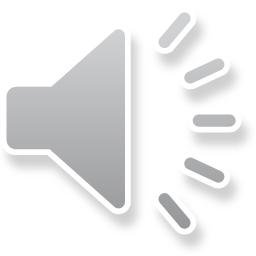 ¿Interfijos o infijos?
11
Infijo: interrumpe la raíz de la palabra, no se inserta entre la base y el sufijo.

Carlos > Carl-it-os
ahora > ahor-it-a
lejos > lej-it-os

En la morfología actual, la interfijación y/o la infijación ya no se incluyen entre los tipos de derivación (solo la sufijación y la prefijación).
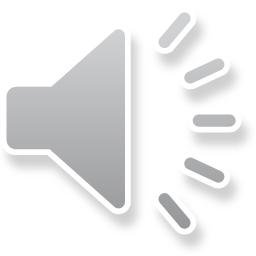